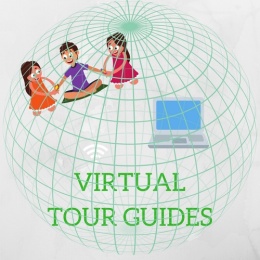 “VIRTUAL TOUR GUIDES”
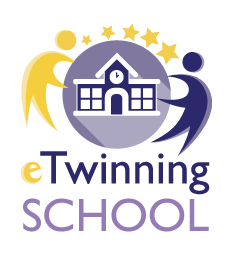 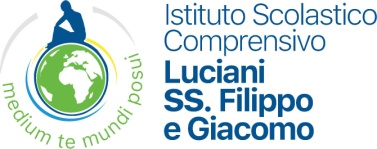 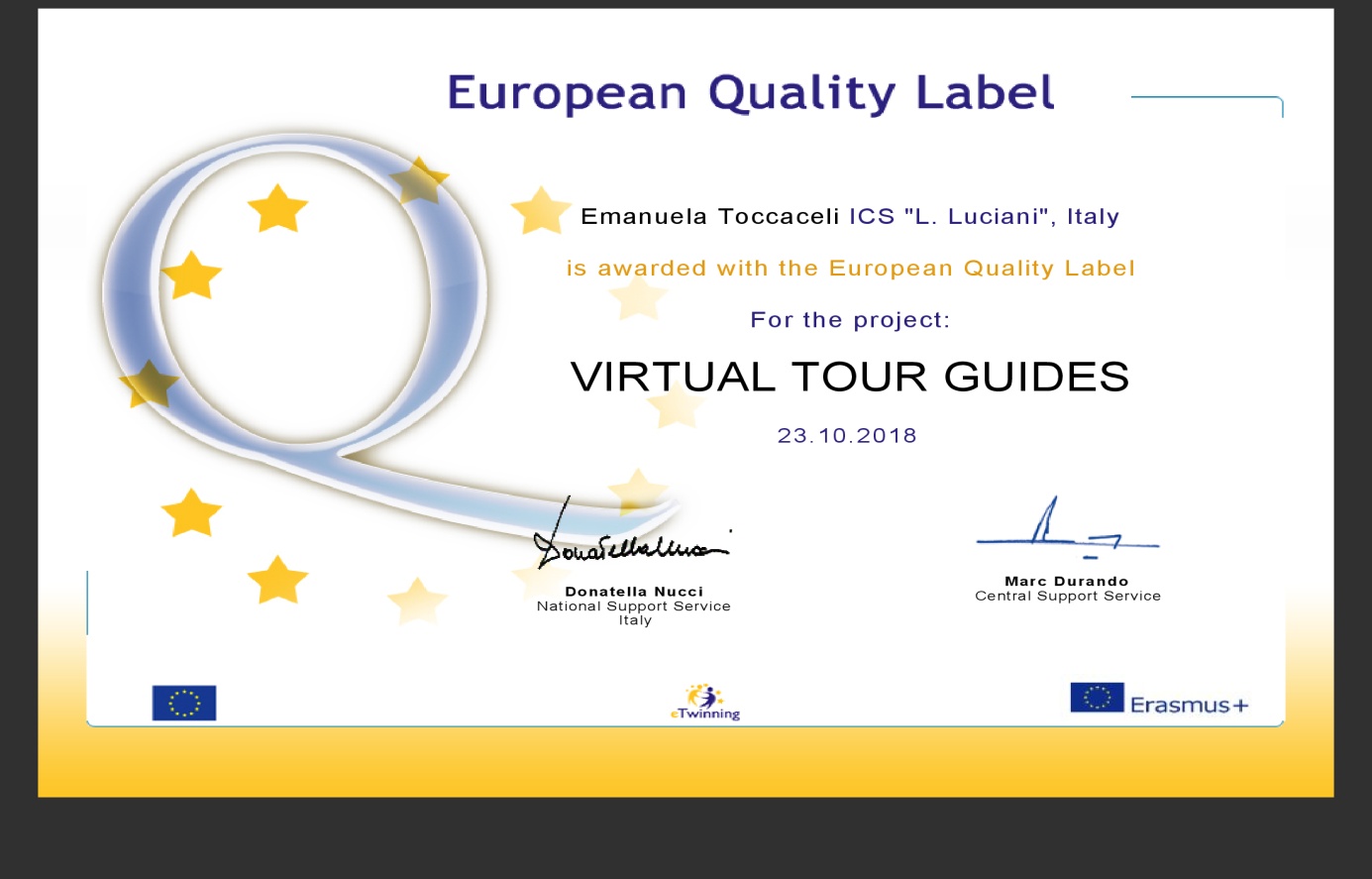 Ascoli Piceno - ITALY
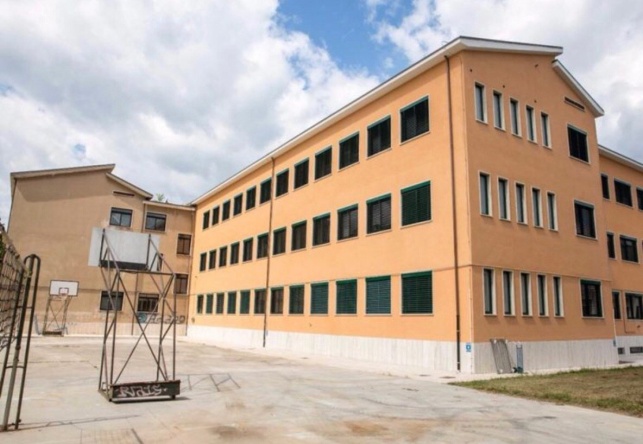 Vincenza Agostini
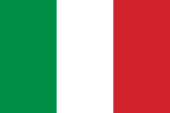 eTwinning template
28/09/2019
1
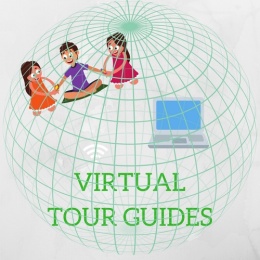 Slide 1       “VIRTUAL TOUR GUIDES”
A project realized with the idea of giving entrepreneurship skills to students, not only in a specific territory, but especially in relation to other European “areas”. 




https://youtu.be/ZGfdpUMkMq8
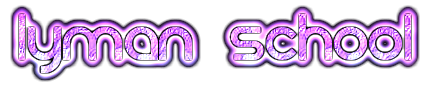 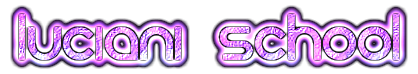 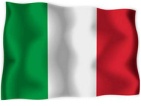 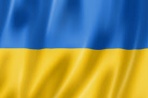 Co - founders
https://youtu.be/xYb9MgMLoP4
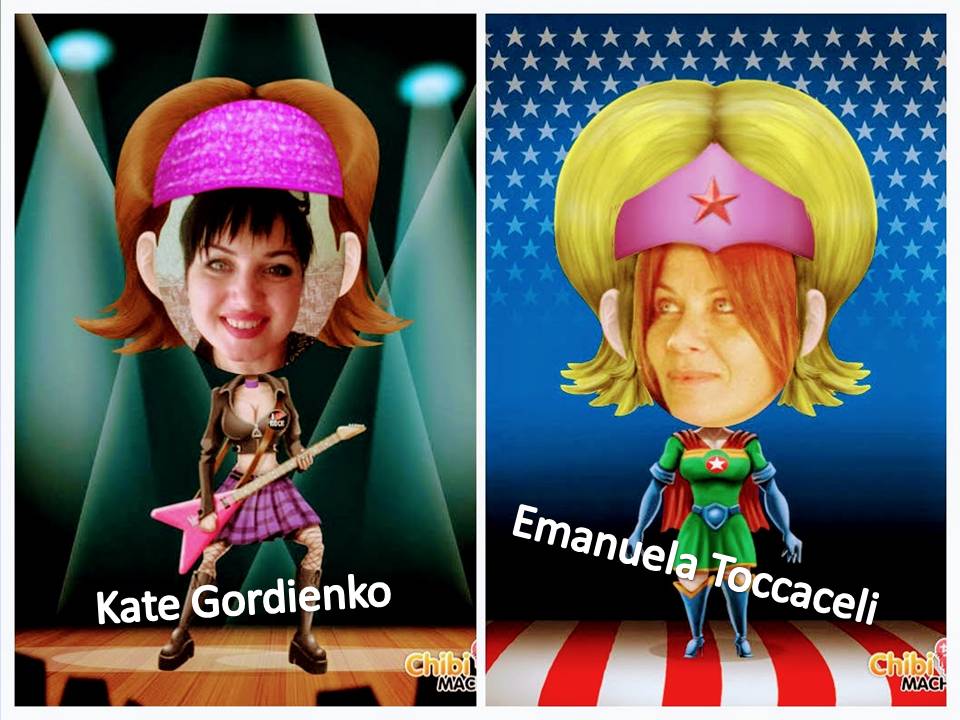 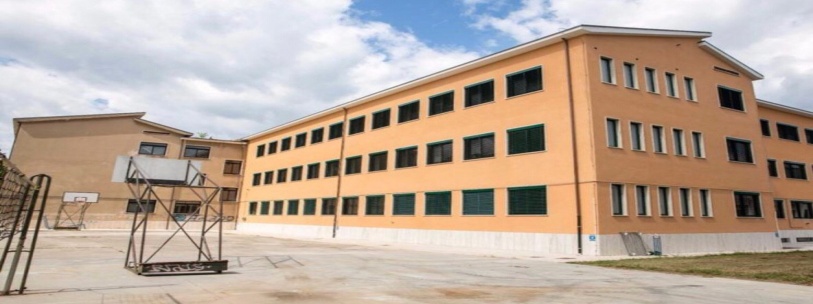 ITALY
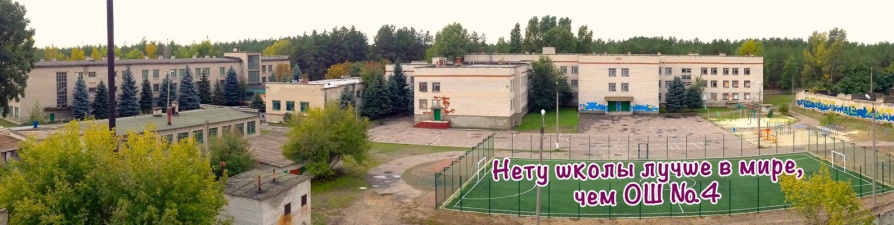 UKRAINE
eTwinning template
28/09/2019
2
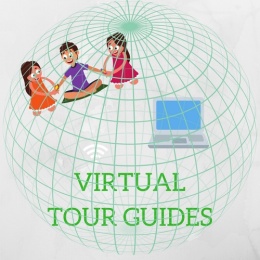 Slide 2     “VIRTUAL TOUR GUIDES”
A project for TEACHERS AND STUDENTS 
- TEACHERS : lessons, materials, tests, school curriculum, rubrics
- STUDENTS: letters, gifts, postcards, cards, emails, short personal messages, discussions, play online games (kahoot, mentimeter, minecraft-cospaces edu), share videos, songs. 
_______________ THE PROJECT___________________________________________			
- 1st task : CREATE GROUPS, DECIDE WEBTOOLS AND ESTABLISH OUR NETIQUETTE    https://youtu.be/of8WuhCXFQc
- 2nd task: HIRE TOUR GUIDES in Lyman and in Ascoli
-3rd  task: OPEN TWO VIRTUAL BUREAUX on the twinspace
      ONE IN LYMAN AND ONE IN ASCOLI
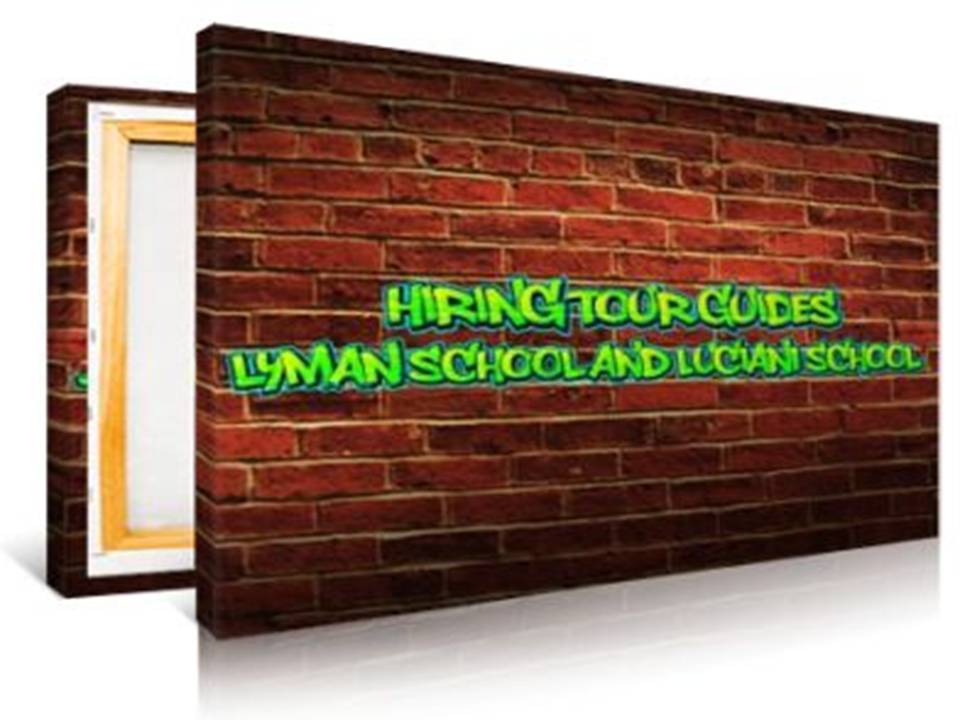 eTwinning template
28/09/29
3
Slide 3       “VIRTUAL TOUR GUIDES”
What do “VIRTUAL TOUR GUIDES” do?
VIRTUAL BUREAU IN ASCOLI
VIRTUAL BUREAU IN LYMAN
Operate in Europe
 Describe the place in which they    live engaging visitors
 Consolidate decision–making skills
 Make realistic choices 
 Improve competences to face real life
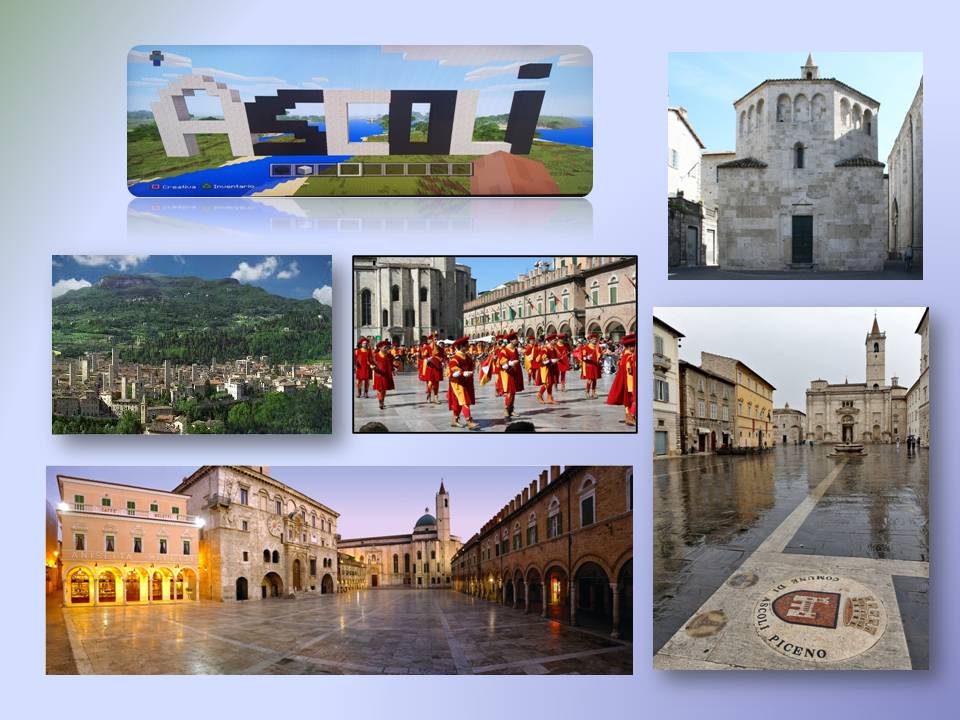 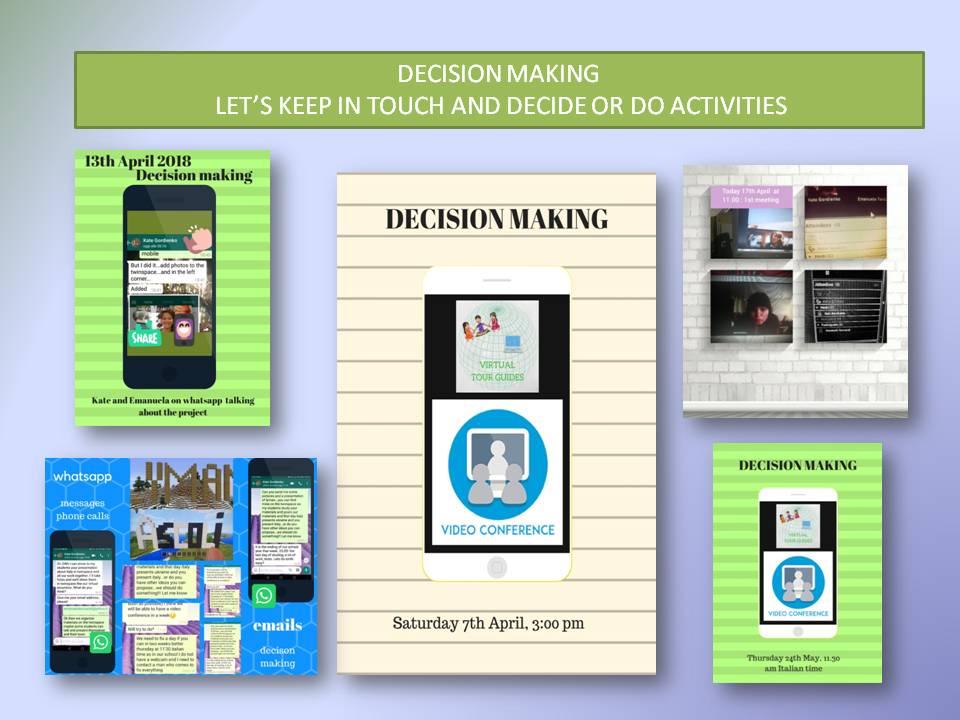 https://youtu.be/BLUhaVon4zA
eTwinning template
28/09/2019
4
Slide 4 What do Virtual Tour Guides do?
PROMOTE THEIR IDENTITY AND TERRITORY THROUGH…..
– EBOOKS – LEAFLETS – IMAGES -ITINERARIES
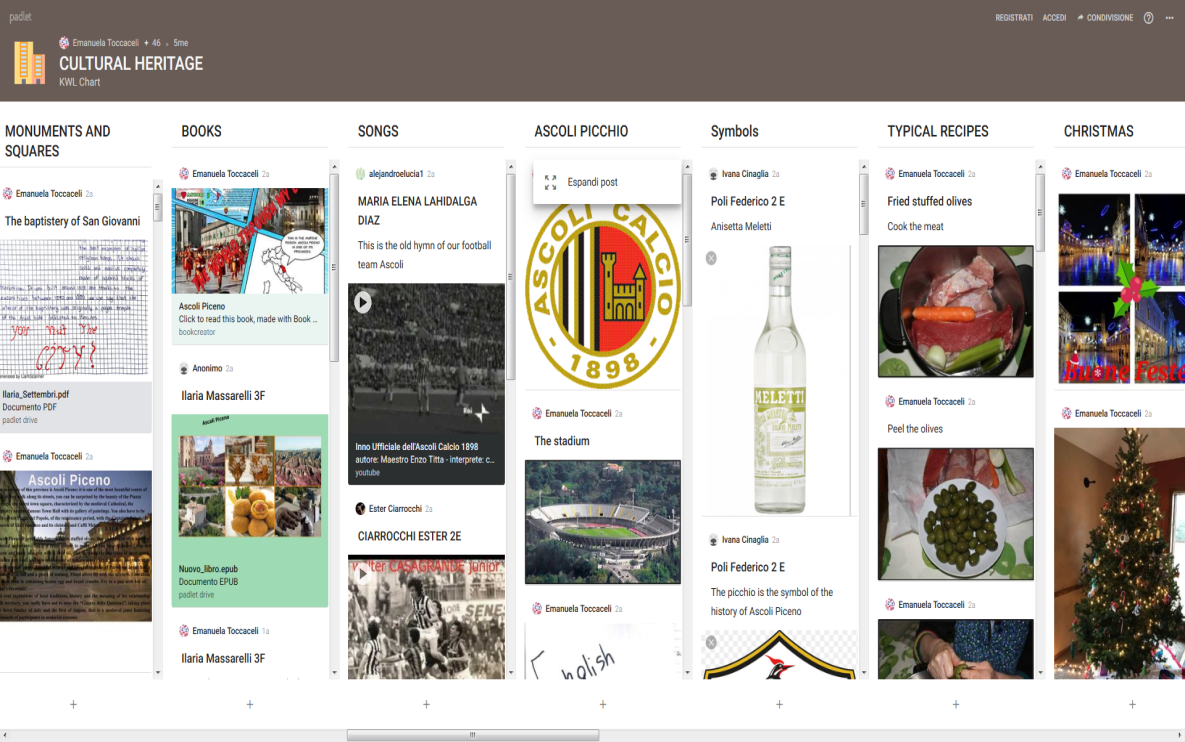 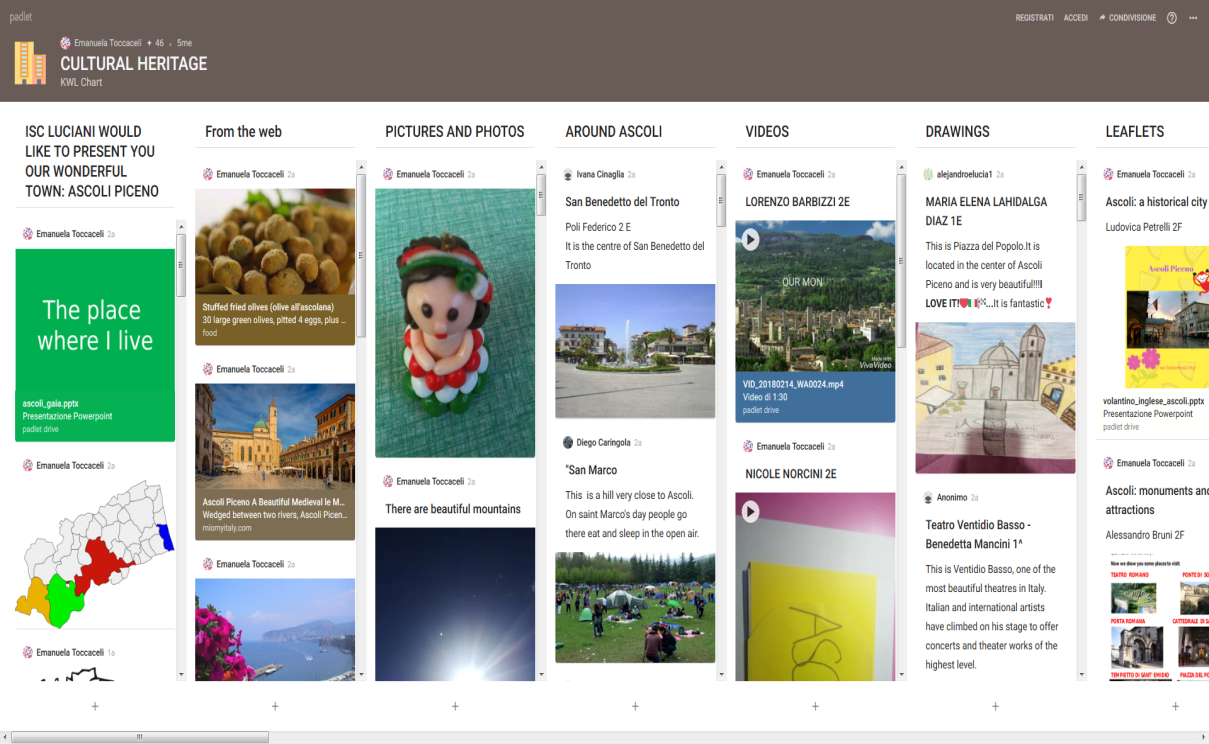 OUR FINAL EBOOK
https://it.padlet.com/emanuela_toccaceli_et/culturalheritage
https://issuu.com/emanuelatoccaceli/docs/padlet-71tx2byq43s6-ilovepdf-compre
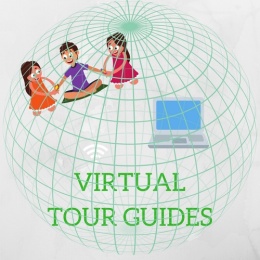 Slide 5 What do Virtual Tour Guides do?
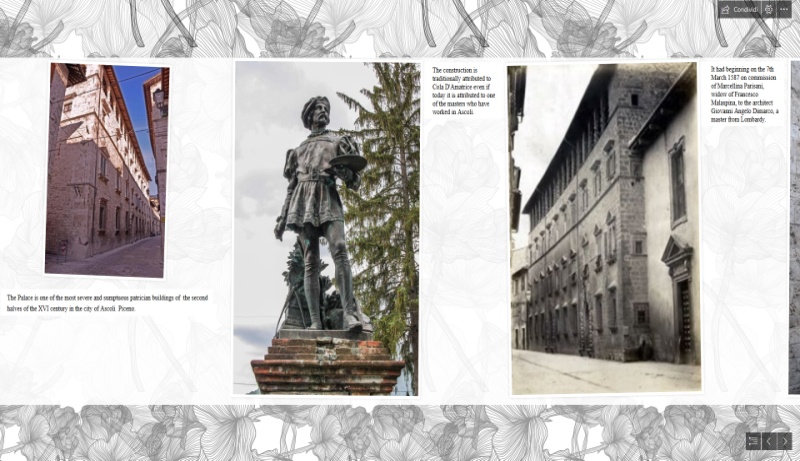 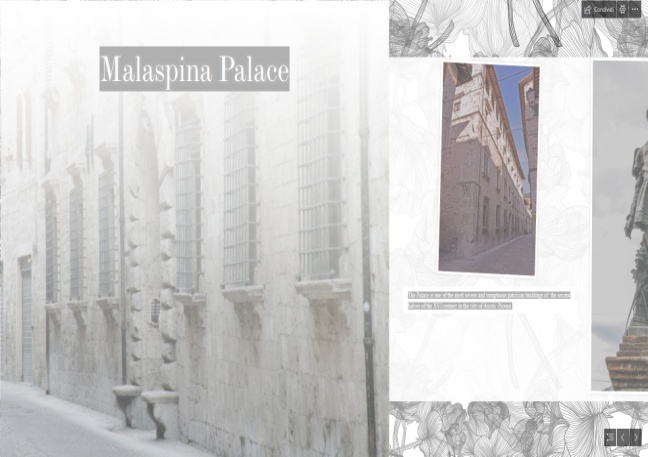 THE MARCHE REGION
An example of ebook
https://ita.calameo.com/read/005821727d9cff6db0bdd?authid=e8Ov9TVNvRKc
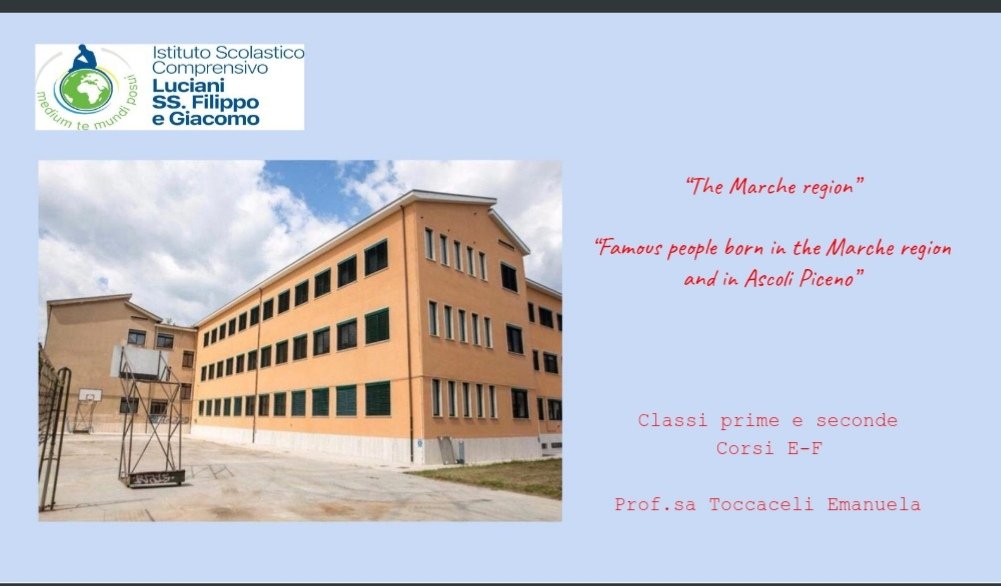 MALASPINA PALACE
An example of leaflet
https://sway.com/BTzNmyVwTNb9UsRY?ref=Link&loc=play
AN EXAMPLE OF LEAFLET
eTwinning template
28/09/2019
6
BOOK CREATOR: ANOTHER EBOOK
eTwinning template
27/09/2019
7
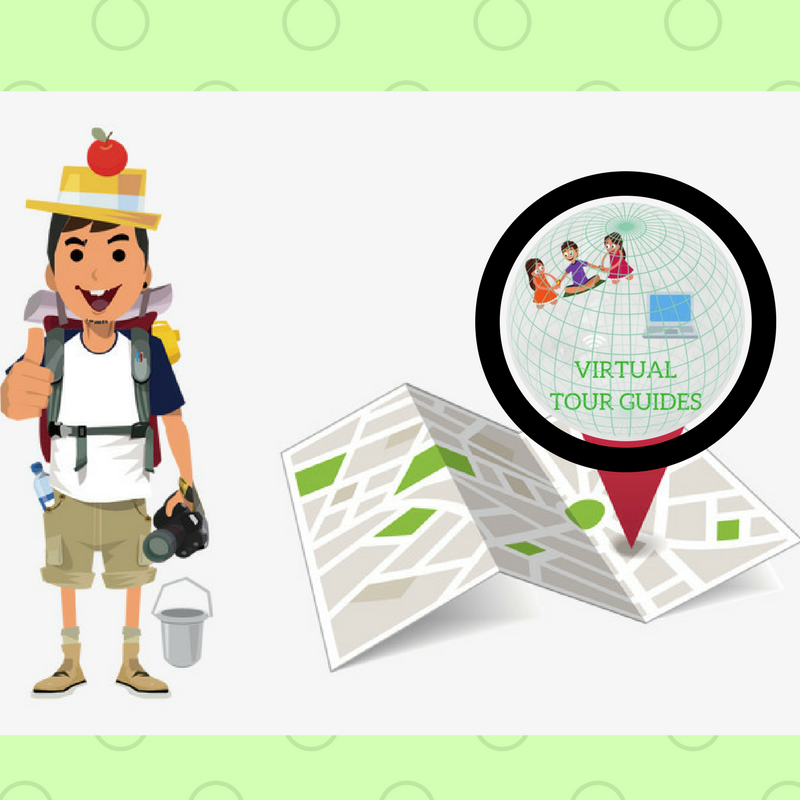 Slide 6     What do Virtual Tour Guides do ?”
Present Important people in…
LYMAN
ASCOLI PICENO
And share Traditional food…
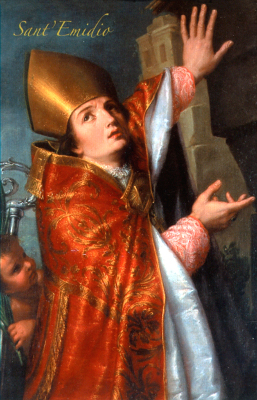 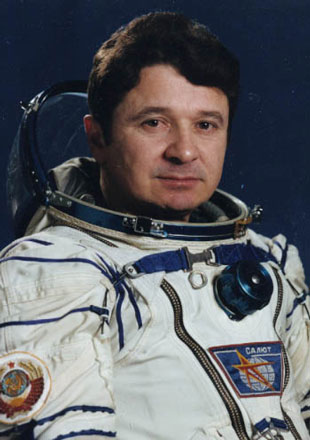 LYMAN
ASCOLI PICENO
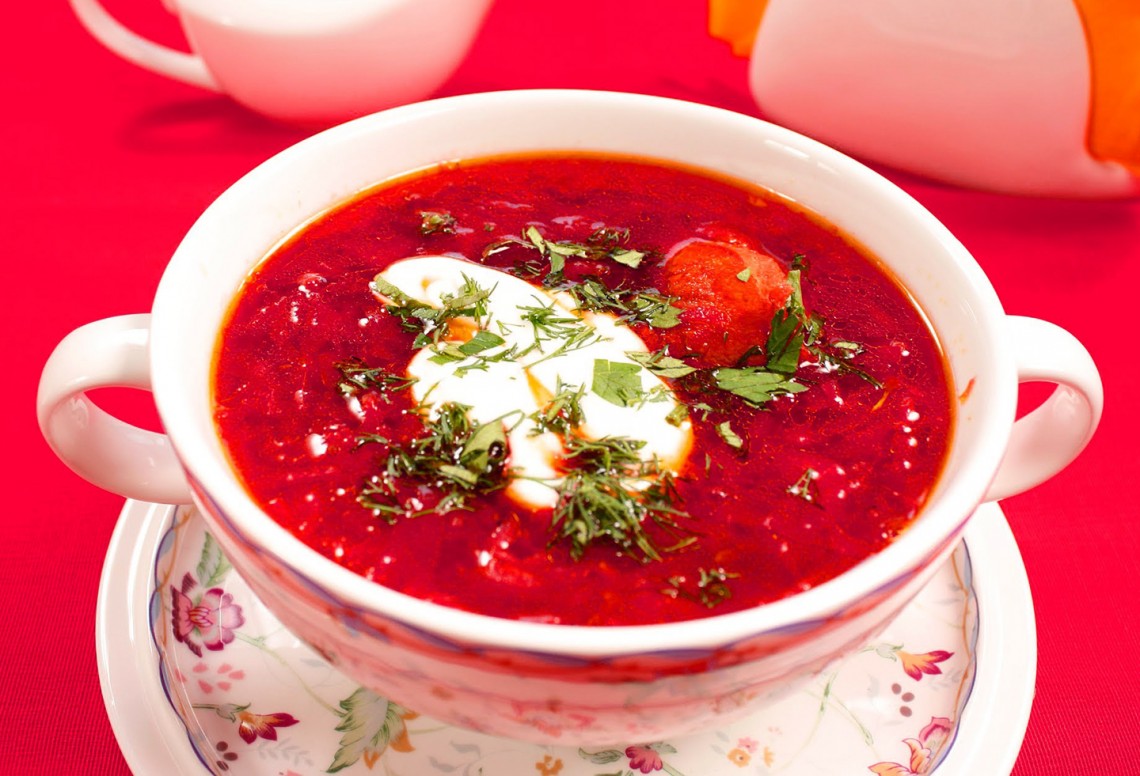 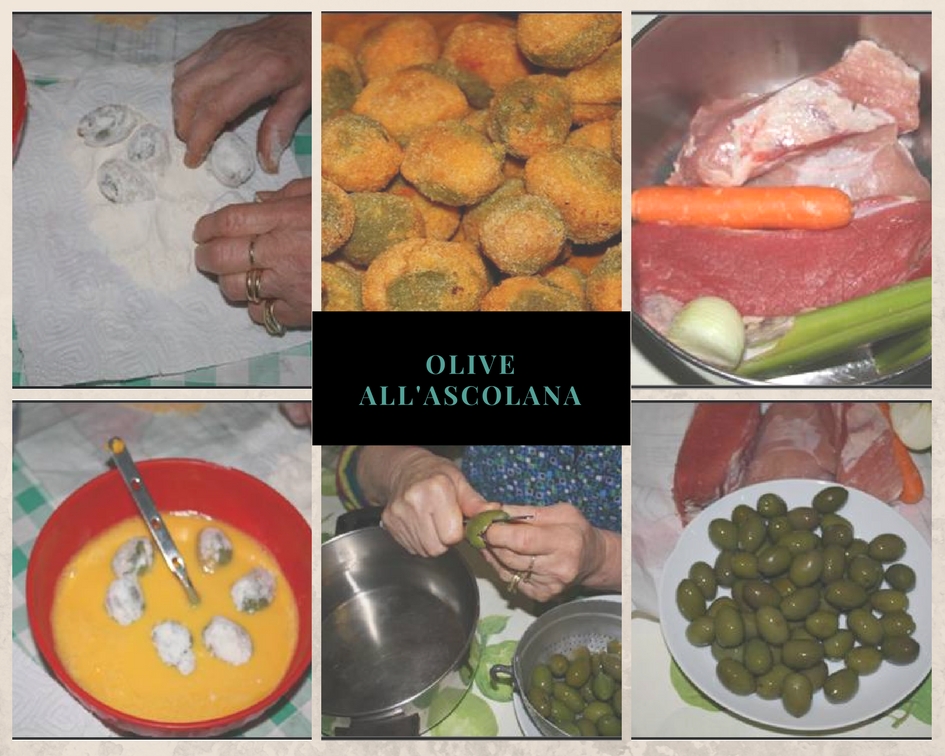 https://padlet.com/KateGordienko/fbltfa9i6y3k
https://padlet.com/emanuela_toccaceli_et/borninap
https://it.padlet.com/emanuela_toccaceli_et/recipe
28/09/2019
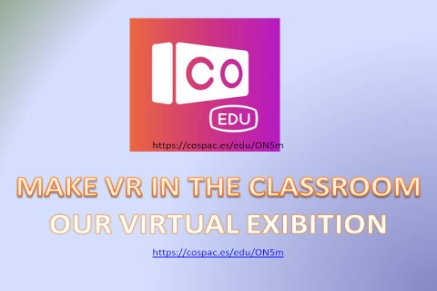 Slide 7          “VIRTUAL TOUR GUIDES”
Use new multimedia and virtual technology, 
not in a passive way but in a position  of learning by doing
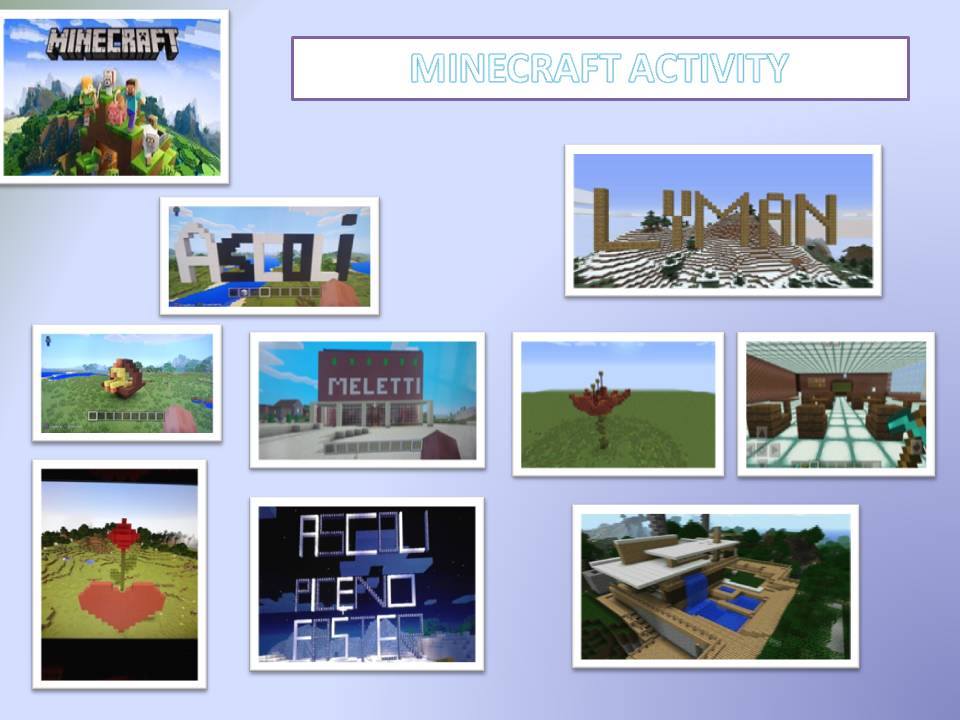 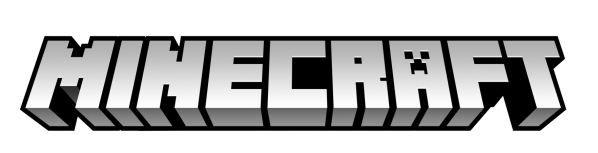 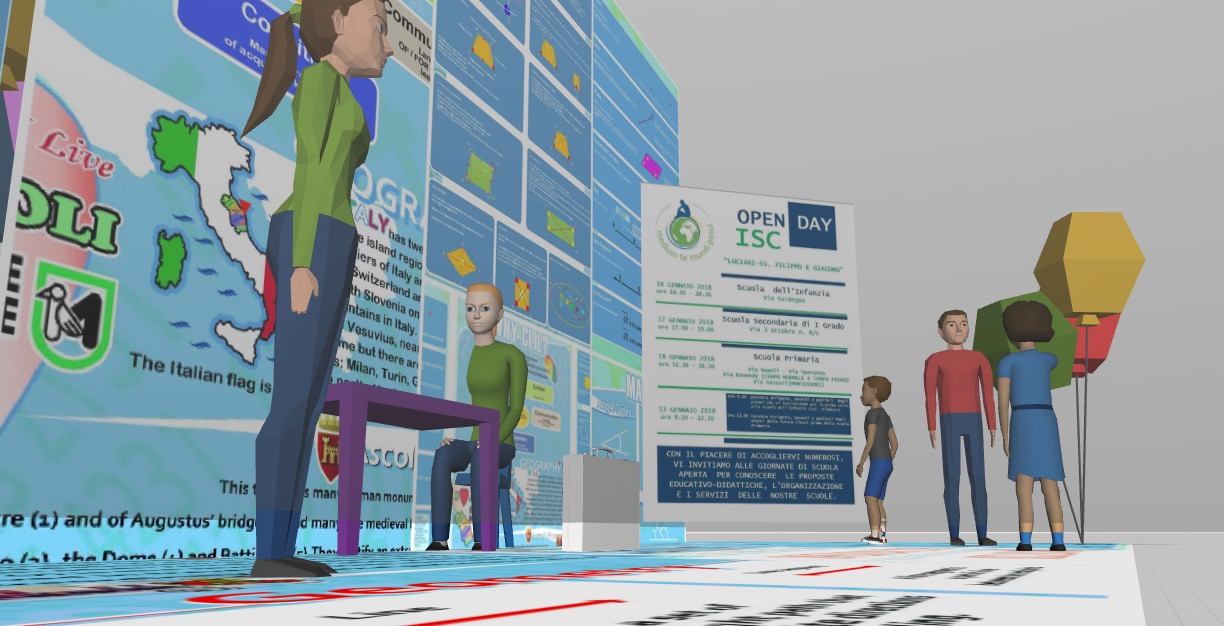 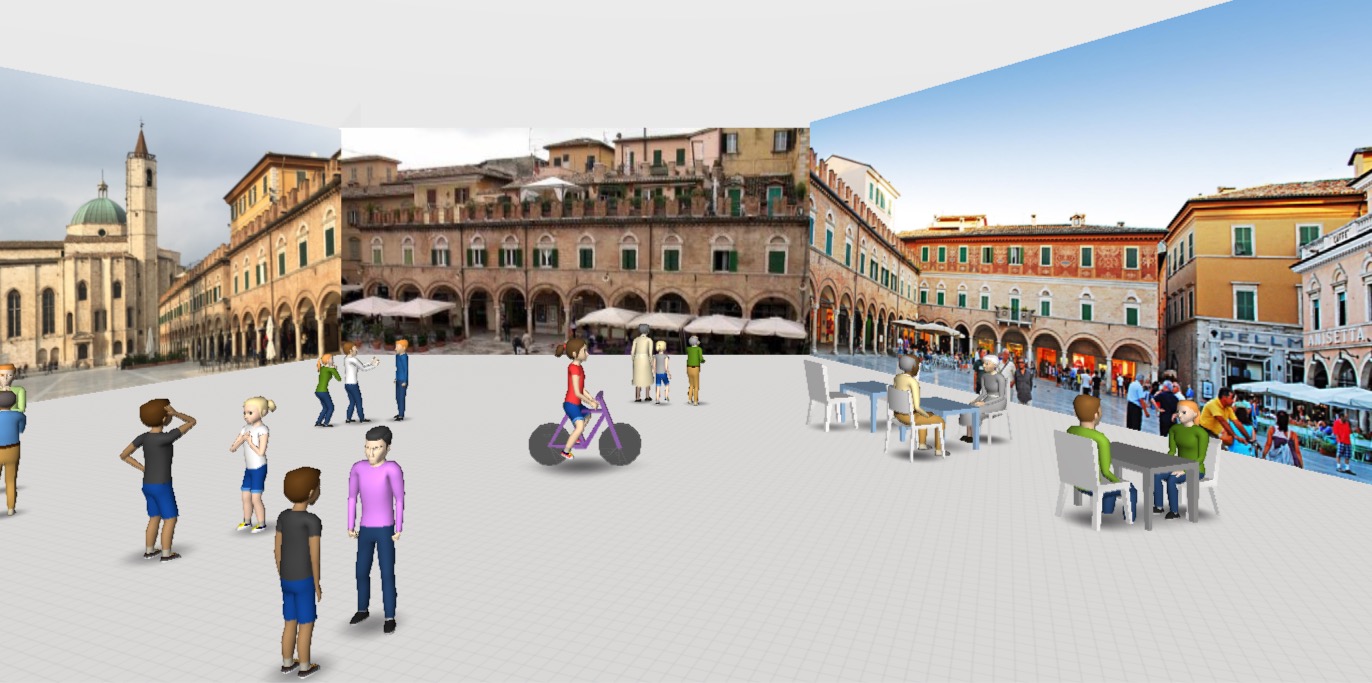 experiment a different model of education in which they are the real innovators
28/09/2019
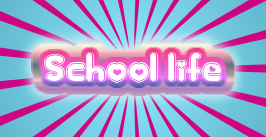 Slide 8  What do “Virtual Tour Guides” do?
combine the work of their school with that of others 
                           Develop critical thinking while comparing other realities
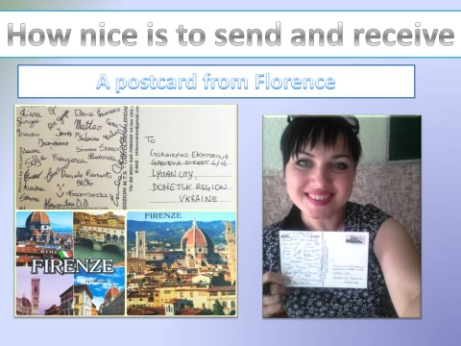 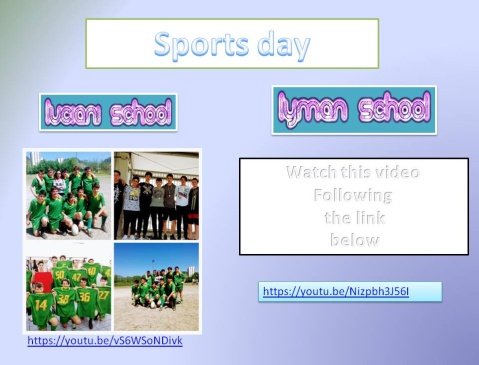 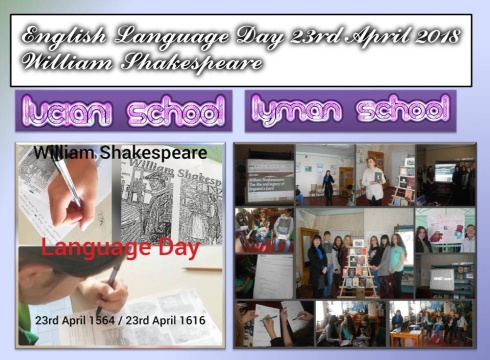 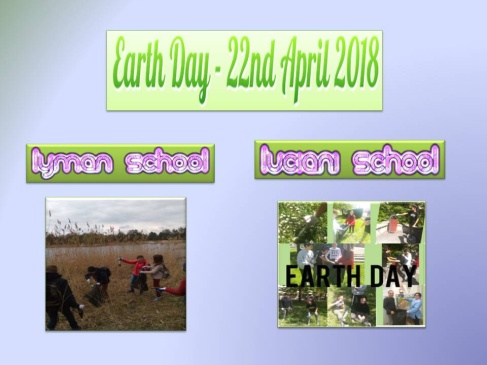 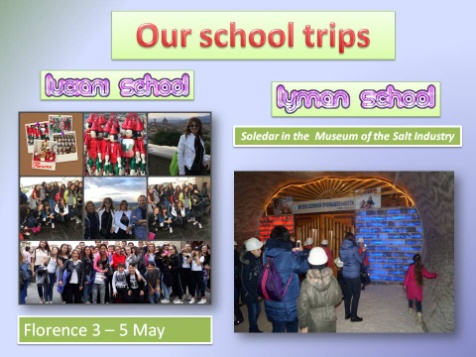 https://sway.com/XJp1xWYm62nGeEeT?ref=Link&loc=play
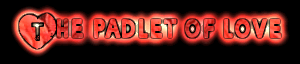 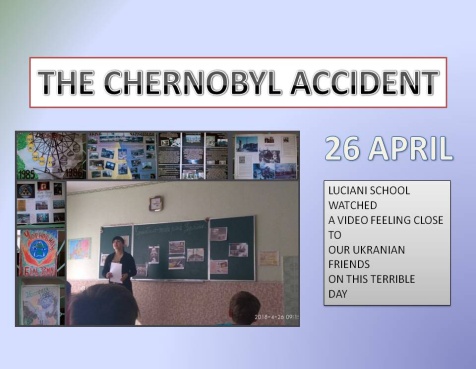 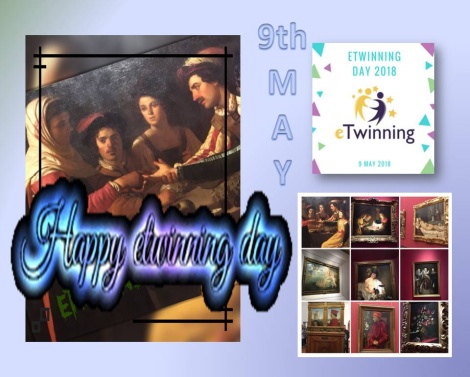 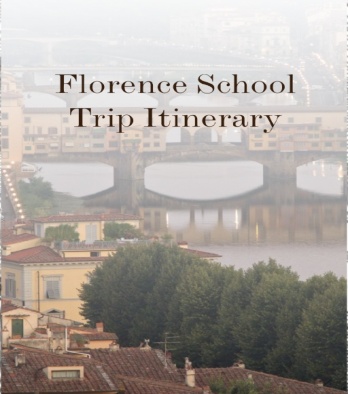 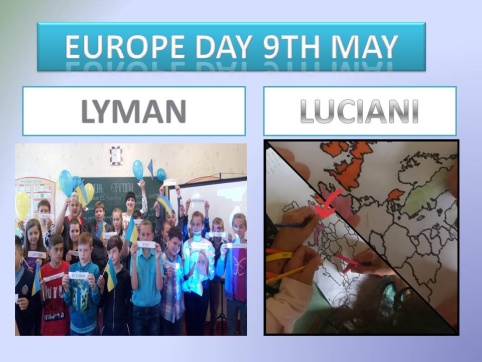 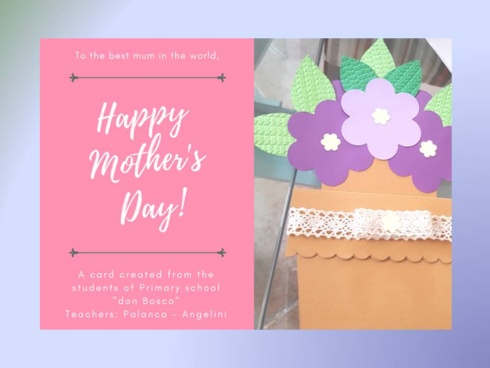 eTwinning template
28/09/2019
10
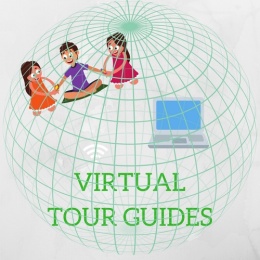 Slide 9  What do “VIRTUAL TOUR GUIDES” do?
partecipate in videoconferences to extend the learning experience 
Beyond Classroom walls
OUR VIRTUAL EXCURSION
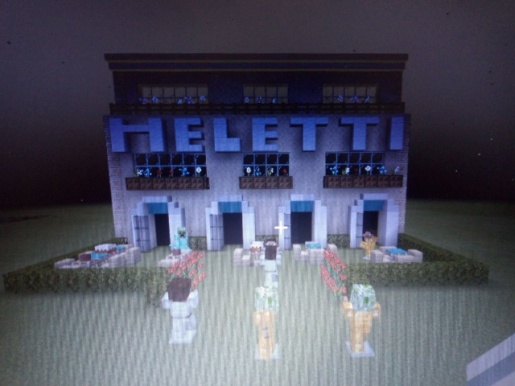 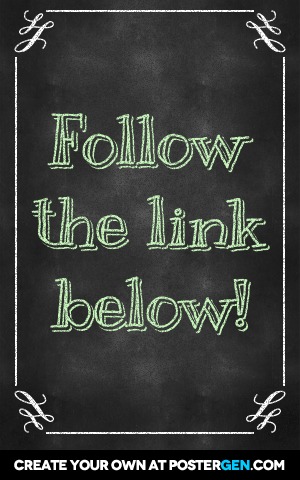 ASCOLI:
https://youtu.bOvQGhwFYe/Juo
https://youtu.be/SbZmtX_TMGQ
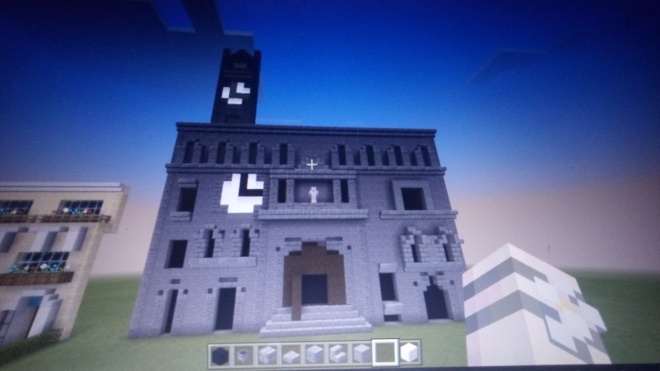 LYMAN: https://youtu.be/0VtZYZ4w36Y
https://youtu.be/os7nhKrm3CQ
28/09/2019
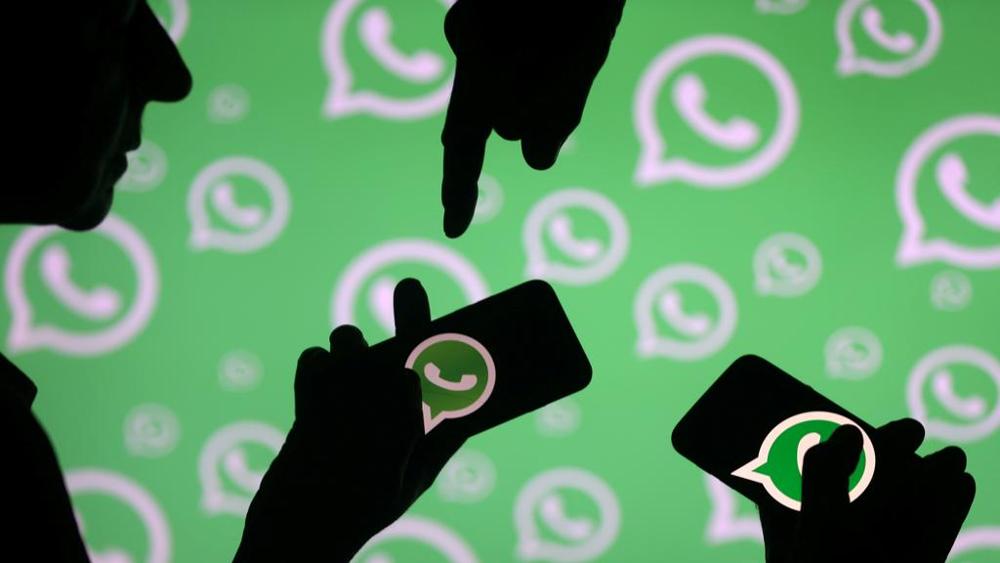 Slide 10         “VIRTUAL TOUR GUIDES”
LET’S KEEP IN TOUCH
EVALUATION & DISSEMINATION
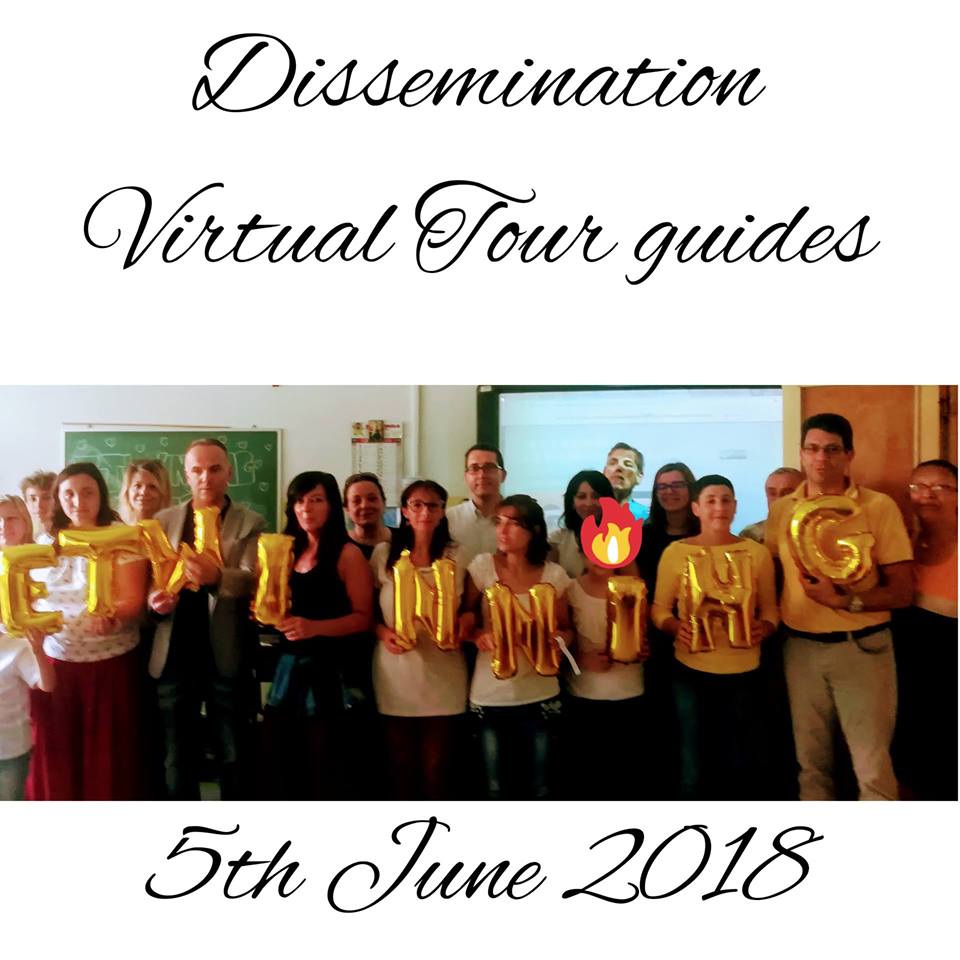 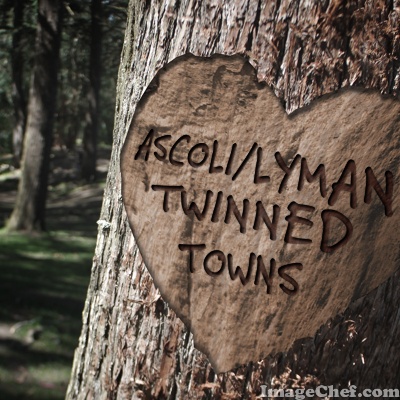 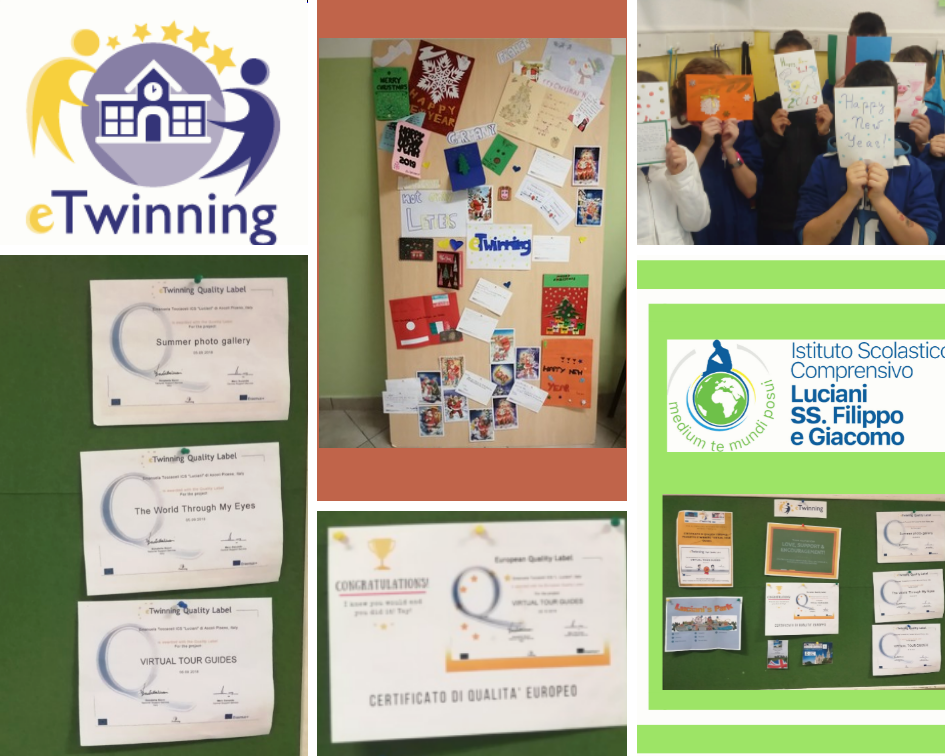 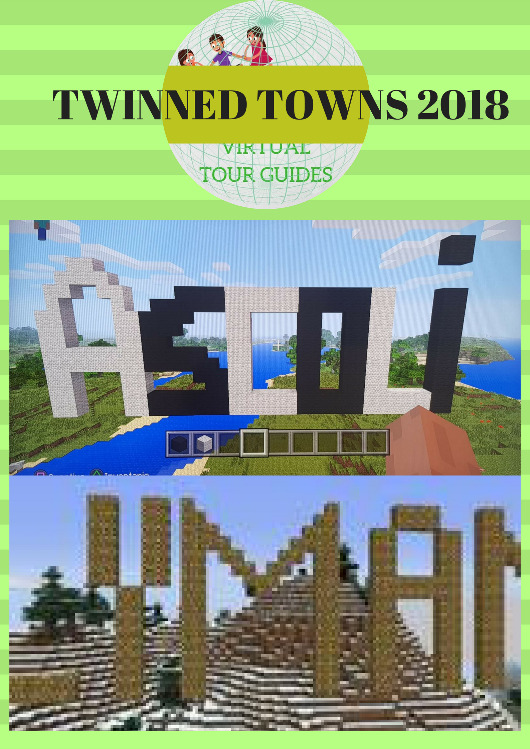 28/09/2019
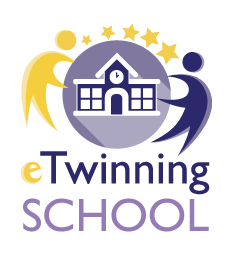 For further information about our        projects:
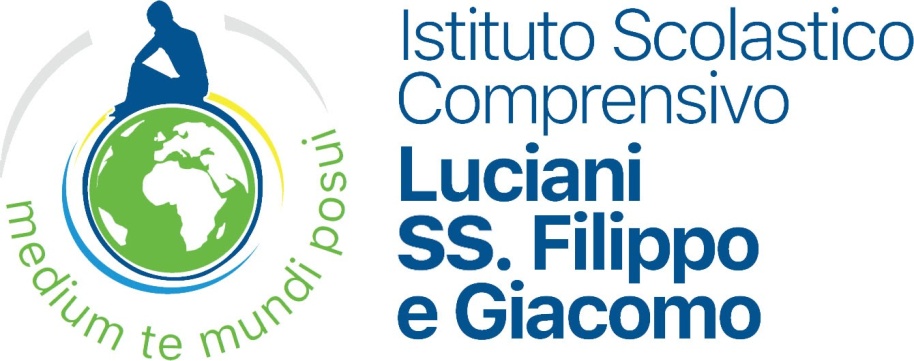 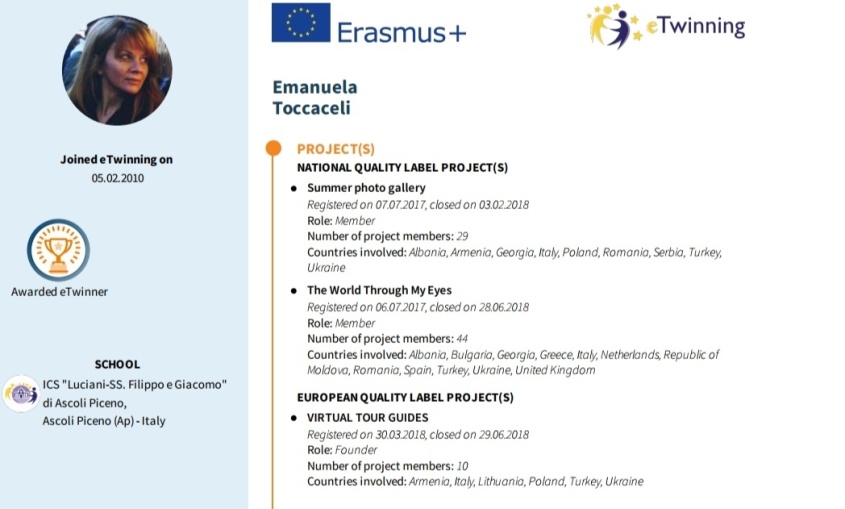 https://www.isclucianiap.edu.it/
website
My email: emanuelatoccaceli@yahoo.it
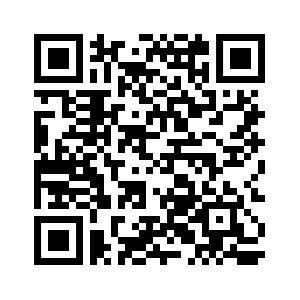 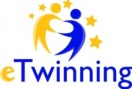 Facebook                page
https://www.facebook.com/emanuelatoccacelienglishteacher/?modal=admin_todo_tour
https://emanuelatoccaceliwixsitecomenglishteache.weebly.com/
https://emanuelatoccaceli.wixsite.com/englishteacher
eTwinning template
28/09/2019
13
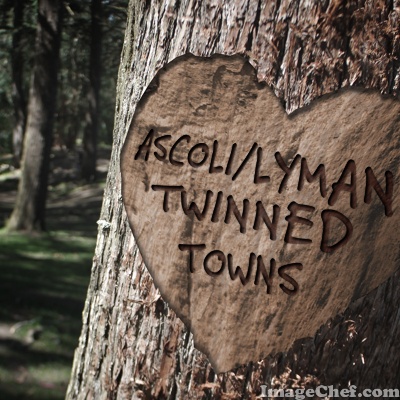 https://youtu.be/-fgkUVlRT_s
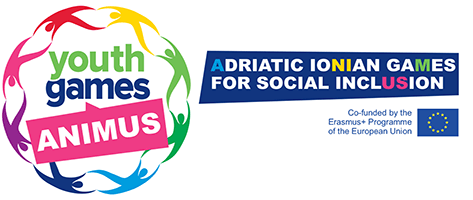 And You say goodbye ….
… I say hello!
https://youtu.be/vS6WSoNDivk
28/09/2019